Tax practice ManagementGrowth Strategies - Tips
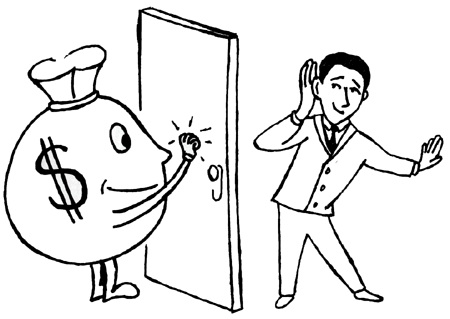 CA Madhukar N Hiregange
1
Coverage Today [ Limited to my experience]
Each Generation to develop on the earlier learning of last generation
What IFAC says on future of profession?
What industry wants? 
Would Adding Value to enterprises – impact us?
Adding General knowledge of regulation and taxes 
How to get expertise in chosen area
More Importantly adding skills: 3 skills discussed:
Analytical, 
Listening, 
Client focus ++
Feedback Session - Q/A
2
Success= Adaptability= Versatility
Each generation goes further than the generation preceding it, because it stands on the shoulders of that generation. You will have opportunities beyond anything you've ever known.
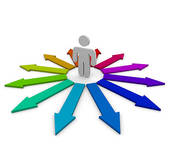 Ronald Reagan- Former US President
3
IFAC: Role of a Professional
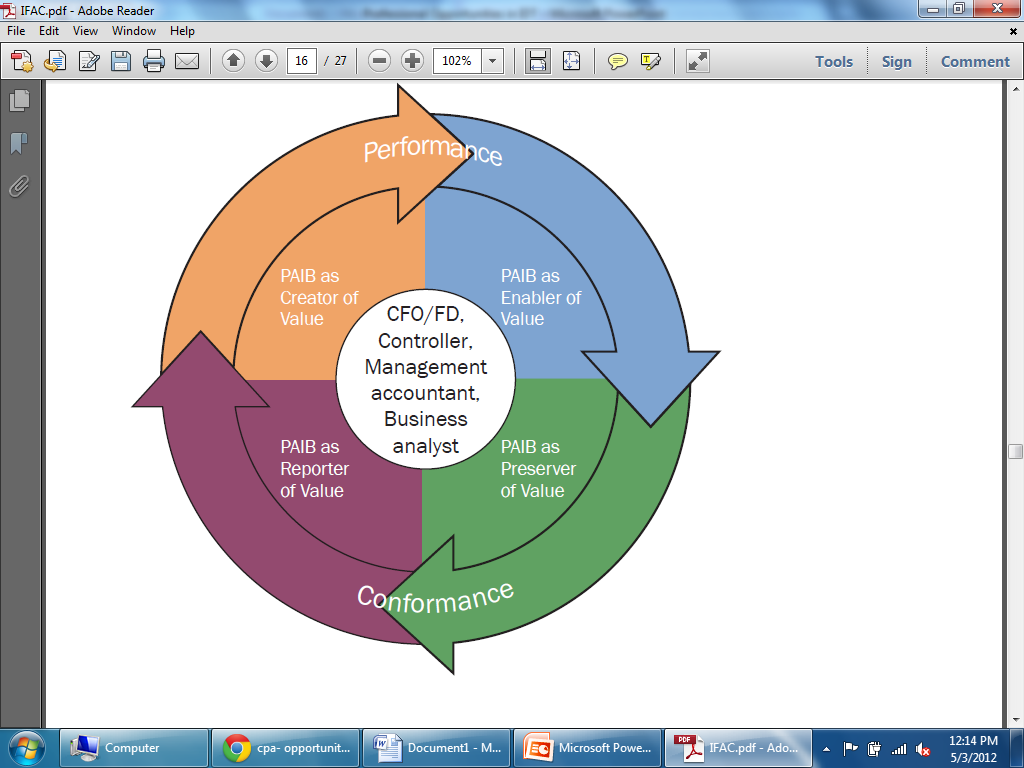 4
Creator of Value
By taking leadership roles in the design and implementation of strategies, policies, plans, structures, and governance measures that set the course for delivering sustainable value creation in all areas. 
Illustrative Areas of IDT
-> What model? LTU, SEZ, Thru JW – Trader, Service provider or Manufacturer
->  Where located? Tax holiday areas, Outside India
->  Cost/ Tax Optimization
To start with compliances and move up till you reach here.
5
Enabler of Value
By informing and guiding managerial and operational decision making and implementation of strategy for achieving sustainable value creation, and the planning, monitoring, and improvement of supporting processes. 
-> SOP for Costs/ tax: Internal control
-> Technology usage
-> Training of employees
-> Hand Holding in Implementation period
Value Addition is Key – Each SBU/ SPV wants good results- Knowledge of SBU/ SPV Critical
6
Preserver of Value
By ensuring the protection of a sustainable value creation strategy against strategic, operational, and financial risks, and ensuring compliance with regulations, standards, and good practices. 
-> Internal / operational/ management audit to include Tax [ DT + IDT]
-> Plan for changing laws – New Co law, GST…
-> Disclosure of facts- No surprises
Empathy; Current Global/ Indian Environment;
Impact of Law, regulation broadly – to provide specialised advice in area of your specialisation
7
Reporter of Value
By enabling the transparent communication of the delivery of sustainable value to stakeholders. 
-> Credibility of Financial Statements
- > Quarterly reporting
-> Independent  Authentic certification
	Statutory/ Income Tax/ GST Audits, Internal Audit, Certification – TDS, Credits, Refund, Liability…
Independence + No bias 
+ Professional Skepticism
8
What the Industry / Trade wants
Fast Solutions at low cost- far beyond google
One Stop Shop- Multidisciplinary Vs Specialised Niche Professional Service
End to End – take responsibility for compliance
Business Advice [ confirmation- validation] 
Problem To be solved
Reduction in costs/ time to resolve 
Ensuring benefits accrue as due
All function by consultant to provide value addition
9
What the Industry / Trade wants
Saving in resource costs
Optimisation of credits [ Deferred Tax/ CST/ VAT/ CE/ ST] 
Cashing in of Refunds/ Incentives
Governance/ safeguard that things all right
Consistent [ Can a proprietor provide?] 
Speedy Solution- Expect you resolve after they have slept over matter
….many more
10
Market Expansion- Customer is Always Right
Understanding the Global, Indian and Local market
Enhancing measures for New, Present +, Old- reconnect
Move towards value added services for traders - Extra mile to delight 
Get ISO - Global certifications
Visibility & Responsiveness
Follow business ethics (CSR as part of business) – be proud of it 
Customer Feedback- regular – Analyse all complaints
Travel across the more developed ( not fully developed) Countries
Change with the times – every 5 years now there is a big change
11
Adopt Automation- Customers- Mobile
Look at e- commerce option seriously
Open/. Free software available
Integrate to customer ERP
Automation can be a net savings in operations. It would also provide instant information for decision making
12
Re- engineer- Process Review
Rethinking- Redesign- Best Practices of Processes
It is not an improvement exercise – Nor a 1 time exercise
It is also not automation- though BPR may include it.
Done by combining jobs, smarter work, delegation with checks, eliminating bottlenecks, do away with unnecessary activities, reduce no or personnel, focus on customer….
Look in long term benefits
Could lead to cost saving, Sure to improve quality, speed- consequent happy customer
Value additive exercise- work on %age of benefit 
in 1 year if possible - Management Consultant
13
Compliance/ Optimisation- Tax, Labour etc
Initially looks like a cost
Next level possible if concentration on your core strengths
Better family / intra business relations
Data Mining/ analysis / sharing already adopted by all Tax Auth.
Need not be physically availing to control
Many benefits of entering the mainstream
Get a tax review/ optimisation done by competent professionals
More time for travel and family with growth.
14
Other Value Creation Possibilities
Inventory levels – reorder level/ quantity
Procurement rate confirmation/ New sources ( Imports)
Financial discipline ( no ATM philosophy) 
Cost of funds – alternative sources
Have flexible attitude- I know XX
15
What Are Analytical skills?
( Novice learner)
16/07/20199
Common Understanding
Analytical= Problem Solving
Steps: Identify the Problem -> Gather relevant information -> Look for cause & effect -> Evaluate data -> Alternative solutions 

-> Choose -> Test -> review whether worked- to what extent. 
Relevant to our Practice in varying degrees: Advice, Litigation, Assistance, Compliance, Certification….
Can we list out the possible components other than steps above?
17
Possible Components
Not to take things for granted
Critical Thinking
Logical / Reasoned thinking
Sorting information
Asking right questions 
Breaking up complex problems into smaller ones
Effective research
Identifying the problem
Looking for alternatives- contrary thoughts – devils advocate
Out of the box/ different angles/ stakeholders ( revenue/ Customer/ vendor)
Prioritising
Rational- check list approach in end to see nothing missed
18
How to Activate/ Improve Analytical skills?
16/07/20199
Possible Ways for SME
Subject Knowledge
Allied & Relevant – Laws, Subjects, Legal Maxims, Constitution…
Research & Write Analytical articles
Speak about subjects of expertise ( seeking to learn)
Mathematical games
Puzzles, crossword, soduku, scrabble, chess, bridge
Join a debate club/ BSC/ Akshara – Toast masters
20
Possible Ways ..
Teach Analytical skill to other ( like me)
 Volunteer for unrelated contribution
Look for trends/ patterns
Play on excel functions- simulation
Develop common sense
………
Online Videos- free + paid- Udemy?
21
Art of Listening
Objectives of Active Listening
Come from how I would like to be listened to? 
To understand clearly what others are saying
To understand their preferences
To establish rapport/ trust
To demonstrate concern & interest
To respond with appropriate questions
To fulfil the other persons need for information/ advice
To solve the problem
To enjoy the interaction
To lead to better relationship (CRM)
23
How to Listen Actively?
Close out all potentially disturbing work before meeting – clean – uncluttered table
Welcome professionally with courtesy- water
Undivided attention 
 Look directly – eye contact
Open, inviting  Body language
Open mind – no decision on speaker, no rehearsing reply, no conclusion on matter
 No contradiction – can make notes
Open end questions, Paraphrasing to get clarity in break
Respectful – acknowledge their domain knowledge
No use of mobile or look distracted
Do not interrupt
Humility personified – how I can help attitude
24
Path to Expertise
How to Get Expertise?
Start by choosing area and persevere [ Demand Vs Supply, Strengths, Strong suits ]
Understand the basics – attend course with exam ( Physical or Online) – Keep updated
On the job training in chosen subject- may take some time
Allied subjects : If GST then – Customs, Contract, Jurisprudence, Income tax, FTP …
Read, understand different views on some debated topics- articles books- contributors
Online forums answering – Check with the provisions- share views
Write articles, graduate to booklets then books
Teach students, professionals, industry and tax / regulatory officers
Individual Brand Building

Firm Brand Building- incidental back of the mind
26
How to Get Expertise?
Take all initial work as an opportunity to learn: Illustration - Opinion
Understand the business
Analyse the issue ( old issues in same or other laws)
Decisions related to be read fully – not only head notes: contrary decision more
Once draft in place discuss the conclusion with experts 
Ruminate/ give draft opinion – get clients inputs
Issue the final opinion- Follow up after some time whether implemented?
Disciplined time allotment for academics
 
Urgent Vs Important- Not bogged down

Get onto the Court to play
27
Client Focus/ Empathy
How to Build Client Focus?
Do not look at the client as a source of revenue. Look at him/her as and opportunity to: 
Serve ( we are not in business though we incidentally earn quite well) 
Add value to them
Make a difference – extra mile
Resolve their issues/ problems
Confirm their understanding/ non verbal concerns
Client is the reason we are carrying out the profession
Areas of possible additional concerns after issue dealt with.
Profile the industry, client- research

Ask them to send query in advance – less time- prepared

Feedback on service provided
29
Practice Growth
What is that which is lacking in services to clients?
Proprietorship Vs Partnership Vs LLP * [ Depends on what type of service]
Friends, Family, Neighbors, Principal, Piggy back on CA (assignments), Start networking with peers – good rapport with all
Great Quality – well researched - Deliver in time- keep integrity in office also
Have Role Model- Buddy structure
Professional Approach to clients – get needs in writing or communicate back in writing -> get a goods understanding of the client -> deliver a bit more than being paid. [ Initial stages opportunity more important than fees.]
30
Resources
Learn from Masters – IIM, IBS….
In house Training - More focused on your needs
Professional Institutes have skill development programs for members
Online Free – Look for updated courses with evaluation built in
Online Paid- These are relatively not expensive and can be done at your pace. 
Introduce in way of doing work in Office…..
31
Covered the Tip of icebErg
- Thank you
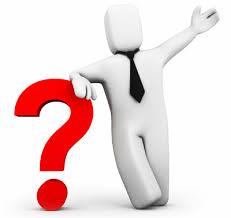 For any clarification

madhukar@hiregange.com
32